TURİZM PAZARLAMASI
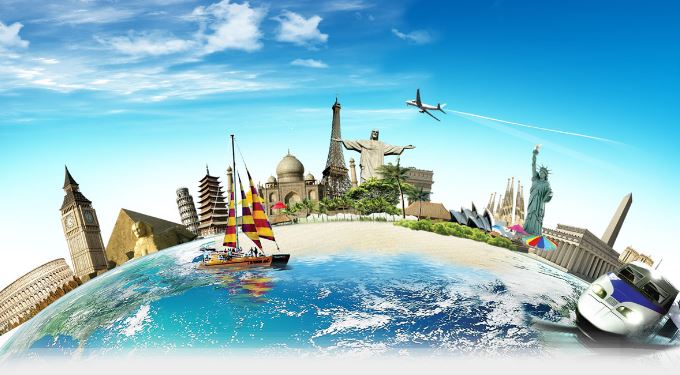 Pazarlama Karması
Pazarlamanın 4P'sidir. Bir işletmenin toplam pazarlama çabasını ve arzını temsil eder. 

Ürün-Product: Ne satılacak?
Yer (Dağıtım)- Place: Nerede satılacak?
Fiyat- Price: Hangi Fiyattan?
Tutundurma-Promotion: Tüketicilere nasıl duyurulacak & satışlar nasıl arttırılacak?
PAZARLAMA KARMASI ELEMANLARI
A)Ürün:
Turizm ürünü: Bireylerin sürekli olarak yaşamlarını sürdürdükleri yerlerden, ayrılışlarından itibaren başlayıp yeniden evlerine dönmelerine kadar geçen sürede satın aldıkları veya yararlandıkları mal ve hizmetlerin oluşturduğu bir paket veya edindikleri deneyimlerin bir toplamıdır. Bu kapsamda ele alındığında turizm ürünü fiziksel nesneler, hizmetler, turizm bölgeleri, turizm işletmeleri ve turizm hareketlerine katılanların yararlandıkları veya satın aldıkları her türden etkinliği içermektedir.
PAZARLAMA KARMASI ELEMANLARI
A)Ürün:

Turizm ürünü örneğin; bir yiyeceğin, içeceğini oluşturan ürünler açısından maddi bir ürün olabildiği gibi aynı zamanda lezzeti açısından maddi olmayan bir üründür.
Tur operatörlerinin oluşturduğu ve hazırladığı paket turlarda birer turizm ürünüdür. Paket turu oluşturan konaklama, ulaşım, yeme-içme, eğlence, alışveriş hizmeti gibi ürünler kendi başlarına ayrı bir ürün olabildikleri gibi paket bir ürünün parçasını da oluşturabilmektedirler. Bir seyahat acentesinin müşterilerine sunduğu bilet satışı, araba kiralama, tatil hizmeti sunma vb. her türden hizmette birer turizm ürünüdür.
PAZARLAMA KARMASI ELEMANLARI
Turizm Ürününü Oluşturan Unsurlar
1.Çekicilik: Turistin seyahat etmek istediği bir yeri diğer bir yere tercih etmesini etkileyen unsurlardır. Turizm ürününde çekiciliği belirleyen unsurlar dört gruba ayrılabilir.
a.Doğal unsurlar: Coğrafi durum, iklim, doğal güzellikler, deniz suyu sıcaklığı, karın kalınlığı vb. doğal unsurları oluşturan alt gruplar arasında yer alır.
b.Sosyokültürel unsurlar: Gelenek ve görenekler, kültürel varlıklar, sayasal yapı, eğitim durumu ve kentleşme düzeyi gibi çekicilik unsuru taşır.
c.Ekonomik unsurlar: Turizm ürününün fiyatı, paranın satın alma değeri, alt yapı olanakları ekonomik unsurların bazılarıdır.
d.Psikolojik unsurlar: Ülkeler arasındaki tarihsel, kültürel ve dinsel ilişkiler, toplumların gelenek görenek ve davranış biçimleri, yöneticilerin gelenek ve davranışları, moda, alışkanlık, sinobizm sempatiği ya da iticilik duygusu gelmektedir.
PAZARLAMA KARMASI ELEMANLARI
2.Ulaşılabilirlilik: Turizm ürününü oluşturan önemli bir unsurda turizm bölgelerine ve 	işletmelerine kolay ulaşılabilirlilik alt yapı olanaklarının varlığıdır.
Turizm ürünü çekiciliği, yüksek olmasına karşılık turist gönderen merkezlere uzaksa yani yeterli alt yapı yoksa havayolu, karayolu, denizyolu, demiryolu bağlantısı yetersizse turizm ürününün pazarlamasında sıkıntı çıkar.
PAZARLAMA KARMASI ELEMANLARI
Ulaşılabilirlilik çekiciliği yüksek olan turizm merkezlerinin hedef kitlenin bulunduğu yerlere 	olan yakınlığı ve düşük maliyette ulaşılabilirlilik oranını ifade etmektedir.
 Orta gelir sahip kişiler için ulaştırma imkanlarının maliyeti önemli iken yüksek gelirli kişiler için zaman önemlidir.
Turizm ürünlerinin başarıyla pazarlanmasında ulaşılabilirliğin; uzaklık açısından yakın, zaman açısından kısa ve maliyetler açısından ucuz olması gerekmektedir.
PAZARLAMA KARMASI ELEMANLARI
3.Turizm işletmeleri: Ulaştırma, konaklama, yiyecek içecek işletmeleri, tur operatörleri, seyahat acenteleri, rekreasyon işletmeleri, fuar ve kongre hizmeti sunan işletmeler, hediyelik eşya satan işletmeler turizm işletmelerindendir. Bunlardan birinin eksikliği halinde üretilen turizm ürünü de eksik olmuş olabilir.
	4.Etkinlikler: Bu kapsamda festival, fuar, kongre, bayram, şenlik ve karnaval gibi etkinliklerin yanı sıra spor organizasyonları yer almaktadır. Bu kapsamda dünya kupası, kış ve yaz olimpiyatları ülkesel spor karşılaşmaları turizm de dikkate alınan etkinliklerdir.
PAZARLAMA KARMASI ELEMANLARI
5.İmaj: Turizm bölgelerinin zaman içerisinde sahip oldukları imajları tüketicilerin söz konusu bölgeleri tercih etmeleri nedenleri arasında üst sırada yer alır. Örneğin; Türkiye’nin önemli turizm bölgelerinden Bodrum sahip olduğu eğlence turizmine yönelik imajı dolayısıyla önemli oranda turizm talebini çekmektedir. Aynı şekilde ABD’de Las Vegas kenti kumar turizmi imajına sahip olması dolayısıyla kumar turizmini talep edenleri kendine çeken bir turizm bölgesidir.
Turizm işletmeleri açısından da; Hilton,Sheraton, Holiday in gibi otel zincirleri sahip oldukları imaj doğrultusunda çeşitli kategorilere hitap etmektedir.
Kaynakça
Nazmi Kozak, Turizm Pazarlaması, Detay Yayıncılık

Bahattin Rızaoğlu, Turizm Pazarlaması, Detay Yayıncılık


Hacıoğlu Necdet, Turizm Pazarlaması, Nobel Yayıncılık